بالانسایجاد تعادل بین عادت ها و آرزوها
دکتر رضا برومند
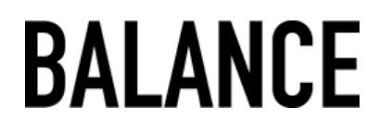 مقدمه
مفهوم تعادل جهان ما را تعریف می کند
کائنات، ماه، فصل،آب، هوا، آتش و زمین همه در یک تعادل بی بدیل هستند
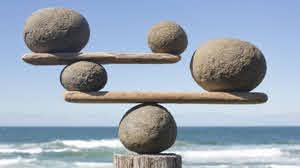 ما انسان ها تنها استثنا  این عرصه هستیم
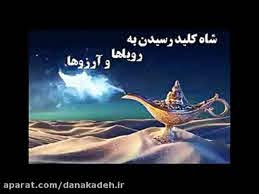 تعادل بین آنچه بدان تمایل داریم 
و آن چه در حیات روزانه
 خود انجام می دهیم
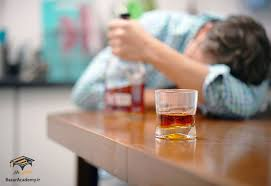 آرزوها وعادت ها
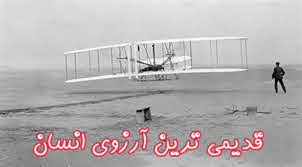 برای مدت های زیادی بزرگترین
 دستاورد بشری آرزوهای او بود
آرزوها وعادت ها
جیمز آلن
من همیشه با امیدها و آرزوهای بزرگ خود را سرگرم می کنم رویا بذر حقیقت است
ارنست هولمز
تصورات صادقانه، رویاپردازی های پر زرق و برق روزانه نیستند
آن ها اخگرهایی هستند از بهشت
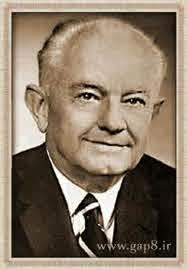 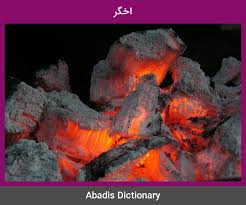 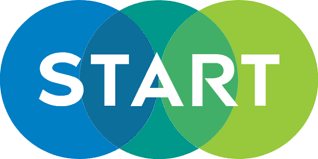 بالانس را از کجا شروع کنیم
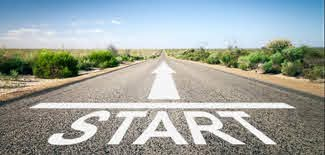 9 راهکار برای تعادل بخشی به عادت ها و آرزوها
آرزوها وعادت ها
اول : رویاها و آرزوهایتان را با رفتارها و عادهایتان متعادل سازید
آرزوها وعادت ها
جاودانگی جنگل در رویاهای یک میوه
 بلوط نهفته  است
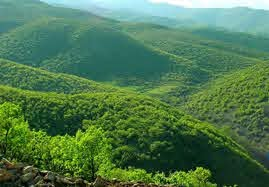 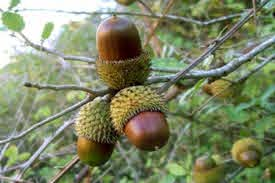 بزرگترین تعارض زندگی
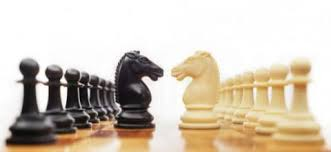 عدم تناسب بین حیات روزمره با همه 
روزمرگی و عادت هایش با رویاهایی 
است که شما در وجود خود احساس می کنید
چگونه این عدم تناسب در زندگی شما نشان داده می شود
این عدم تعادل مانند تیرکشیدن قلب، افسردگی، اضطراب ، بیماری یا نگرانی بروز نمی کند
بلکه مانند یک میهمان ناخوانده در کنار شماست و دائما در گوش شما می خواند که:
چیزی را نادیده گرفته اید
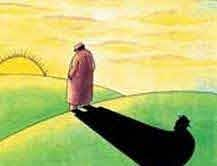 این حس در شما شکل می گیرد که
مسیر زندگی و دلیل زندگی شما از حالت تعادل خارج شده است
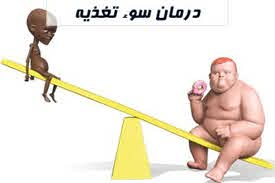 به کارهای روزمره خود توجه کنید
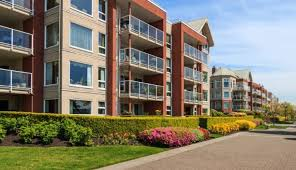 جایی که زندگی می کنید
محلی که در آن کار می کنید
غذایی که می خورید
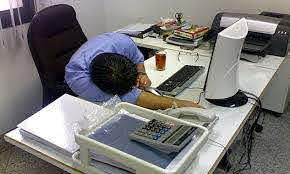 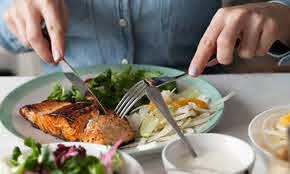 به کارهای روزمره خود توجه کنید
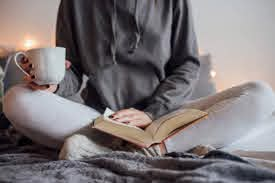 کتابی که مطالعه می کنید
فیلمی که می بینید
افرادی که با آن ها تعامل دارید
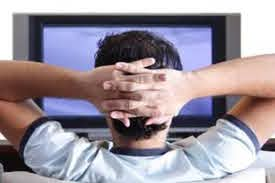 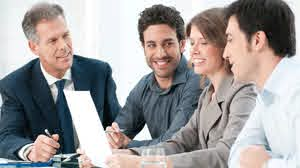 مشکل کجاست
این ها رفتارهای و عادت های روزمره شما خود بخود و بالذات بد و ناخوشایند نیستند
بلکه از این جهت برای شما ناخوشایند
 هستند که با تصویری که شما در ذهن خود از این فعالیت ها دارید جور در نمی آیند
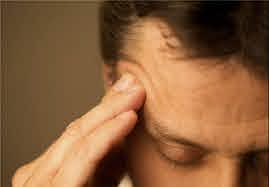 پیامدهای حس عدم تعادل
احساس می کنید این حس عدم رضایت آزاردهنده هیچ وقت رهایتان نخواهد کرد و از آن خلاصی نخواهی یافت
عدم تعادل با ماسک دلهره و اضطراب در زندگی فعلی شما خودنمایی می کند
اگر شما به خود اجازه اندیشیدن در باره این اخگر بهشتی بدهید، این مساله شما را به درک منطقی از شرایط رهنمون می سازد
تمرکز کامل بر رفتار کلی در امور روزمره
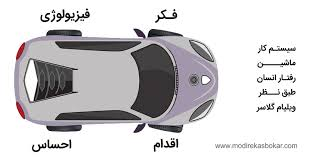 دوم: تمایل خود را از کسب لذت از زندگی با نیاز خود به موفقیت متعادل کنید
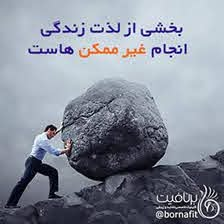 دکتر رضا برومند
معمار زندگی زندگی خود باشیم
09129680169